2SYN: Congestion-Aware Multihoming
Kfir Toledo and Isaac Keslassy
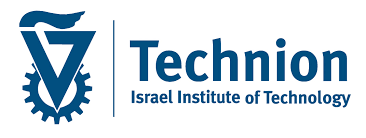 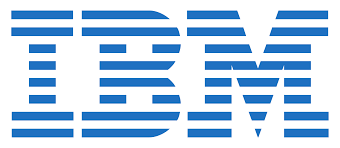 Israeli Networking Day 2025
Multihoming Problem
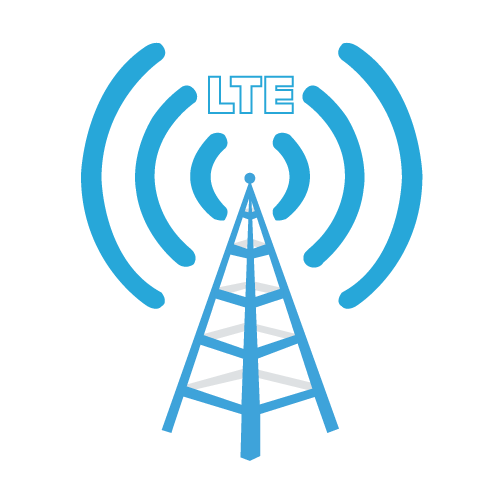 Fundamental problem:
How should router R route a new flow?
Internet
LTE
S
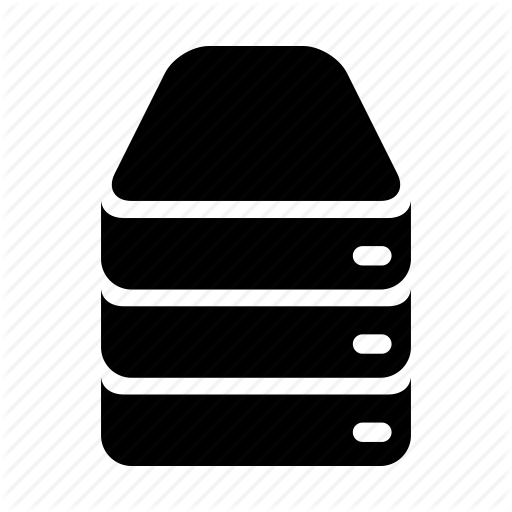 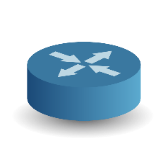 R
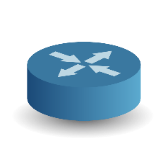 D
Source Router
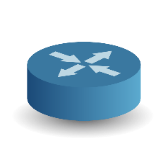 DSL
Evaluation
Conclusion
Motivation
Algorithm
Multihoming Problem
Our goal in this talk:
Provide a general congestion-aware flow load-balancing algorithm given any arbitrary destination.
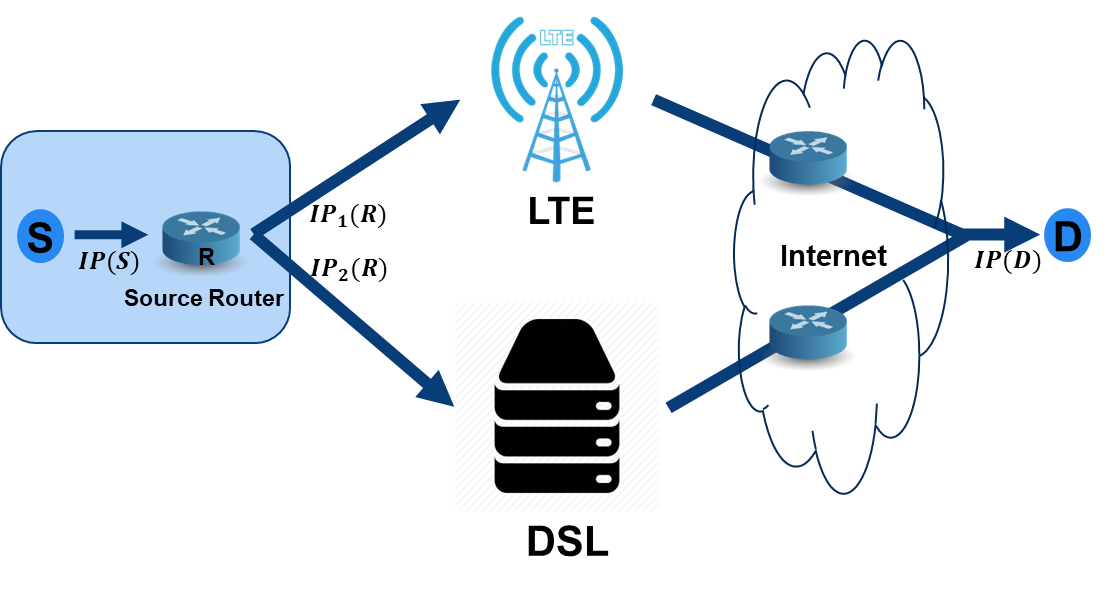 Evaluation
Conclusion
Motivation
Algorithm
Multihoming Problem
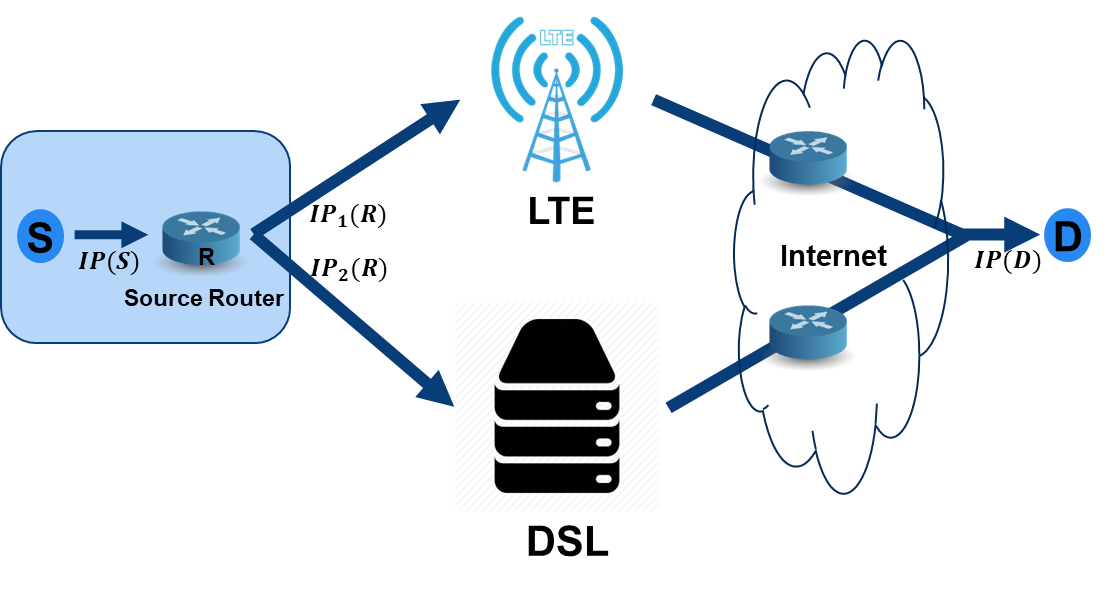 Current alternatives:
Static fail-over algorithm
Not congestion-aware
Static load-balancing algorithm
Not congestion-aware
MPTCP(Multipath TCP)
Requires D to be compatible
Evaluation
Conclusion
Motivation
Algorithm
2SYN Algorithm
Design Goals:
Simplicity (standard TCP protocol)
Lightweight (no special hardware)
Only local knowledge in R (no tunnels)
Performance
Dynamic
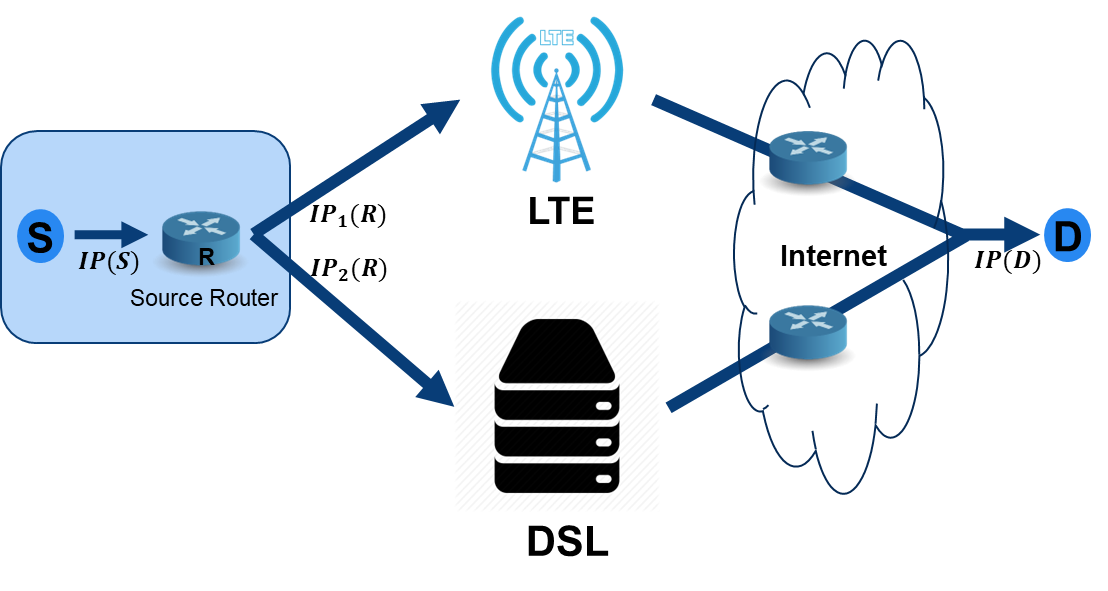 Evaluation
Conclusion
Motivation
Algorithm
2SYN Algorithm
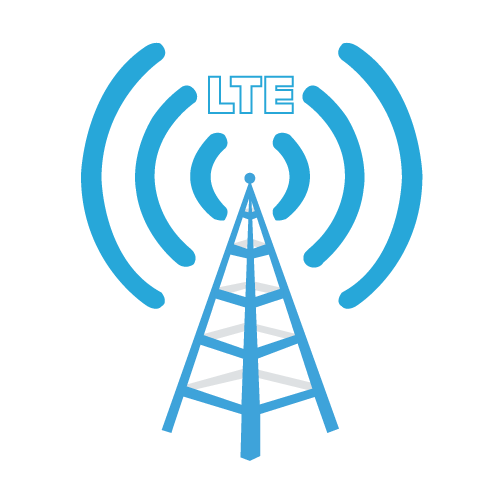 Internet
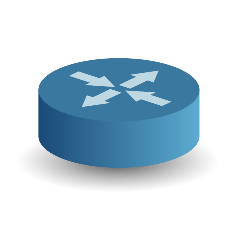 LTE
S
SYN
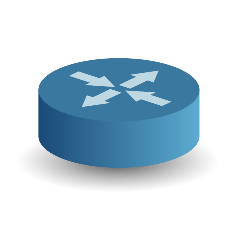 D
R
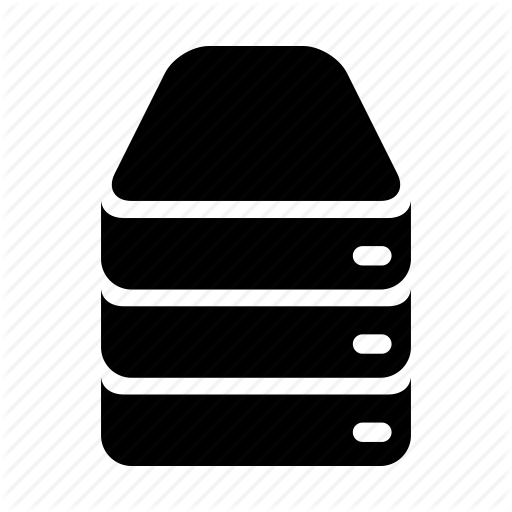 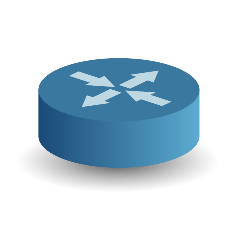 Source Router
DSL
Evaluation
Conclusion
Motivation
Algorithm
2SYN Algorithm
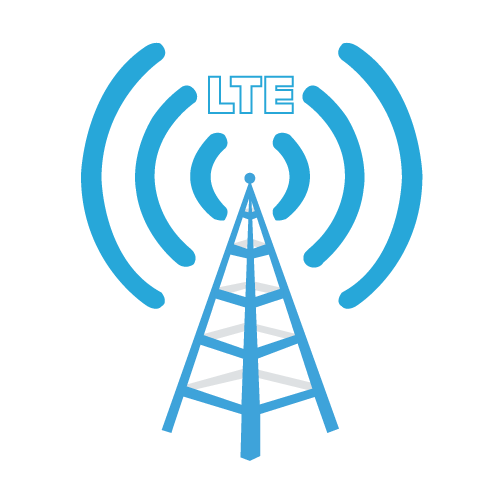 Internet
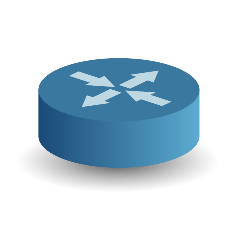 LTE
S
SYN
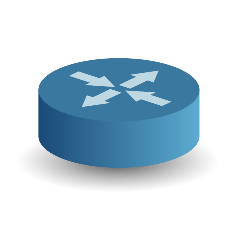 D
SYN
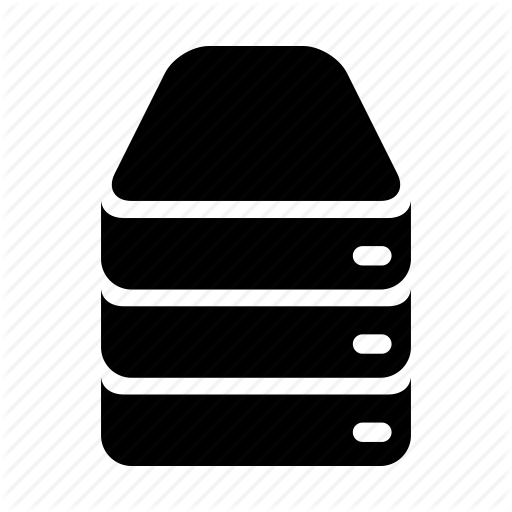 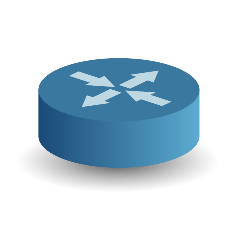 Source Router
DSL
Evaluation
Conclusion
Motivation
Algorithm
2SYN Algorithm
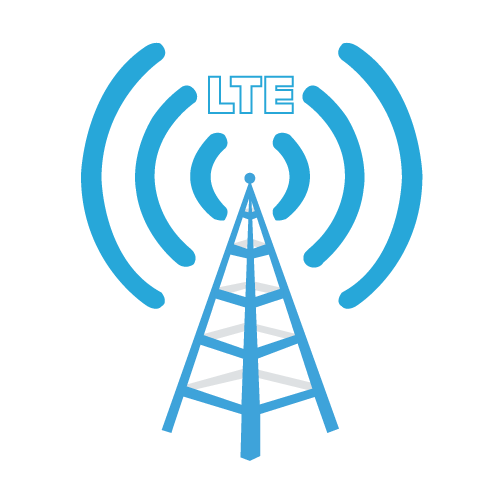 Internet
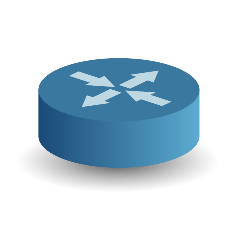 LTE
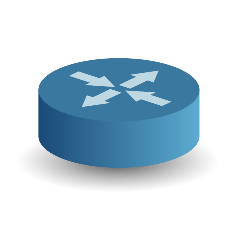 SYN-ACK
SYN-ACK
D
S
R
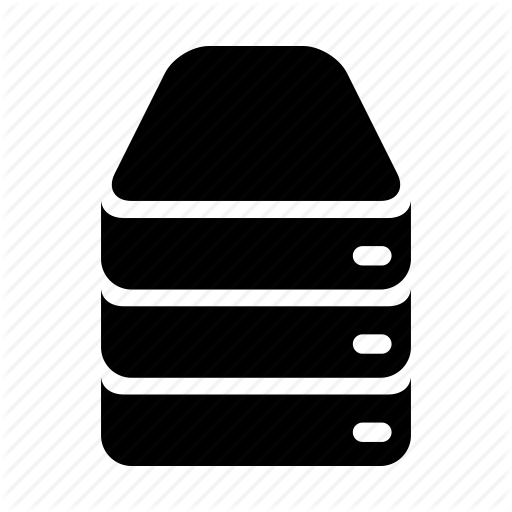 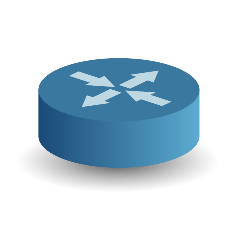 Source Router
DSL
Evaluation
Conclusion
Motivation
Algorithm
2SYN Algorithm
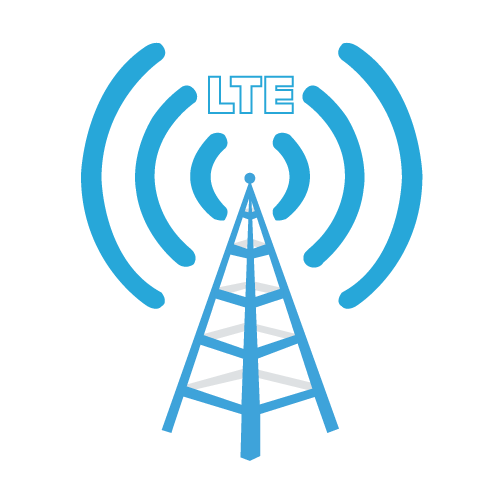 Internet
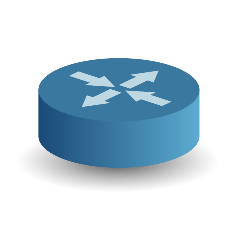 LTE
RST
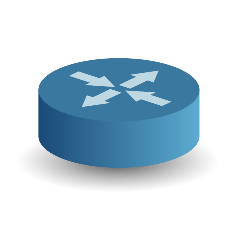 Data
Data
Data
Data
Data
D
S
R
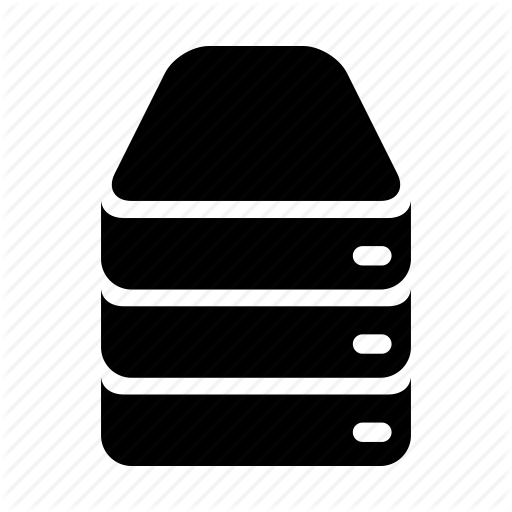 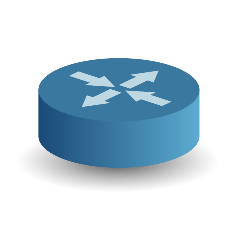 Source Router
DSL
Evaluation
Conclusion
Motivation
Algorithm
Lab Evaluation
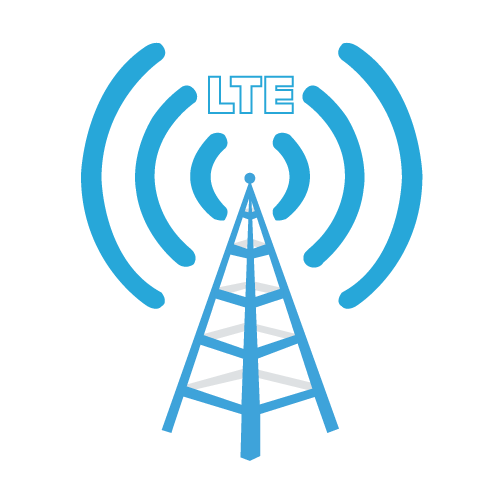 Propagation delay

Queuing delay

Transmission delay

Bandwidth drop
Internet
LTE
S
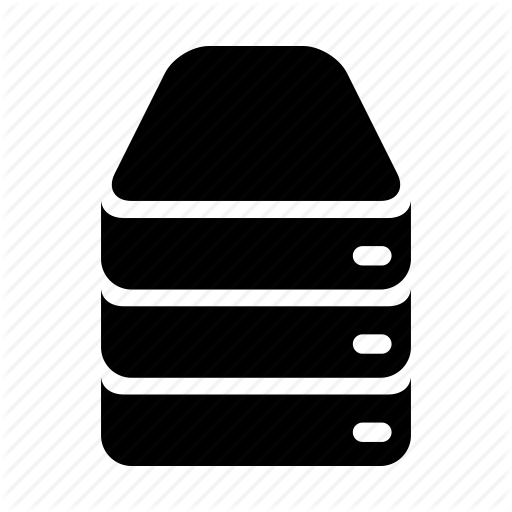 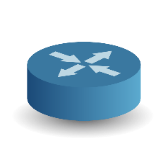 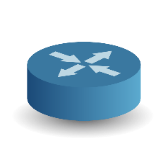 D
R
Source Router
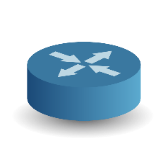 DSL
Evaluation
Conclusion
Motivation
Algorithm
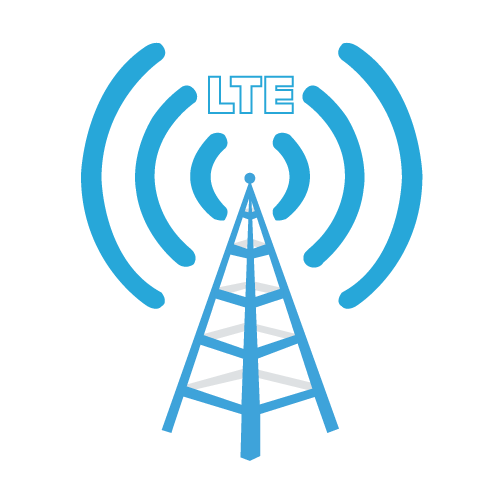 Lab Evaluation
LTE
Propagation delay

Queuing delay

Transmission delay

Bandwidth drop
Internet
S
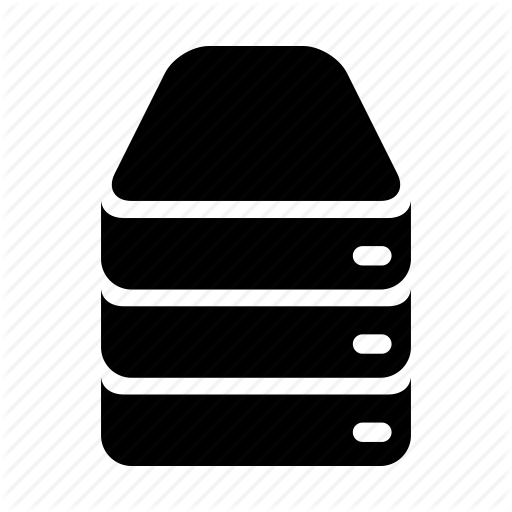 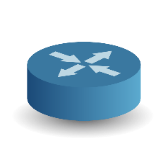 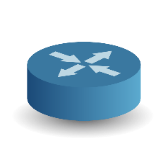 D
R
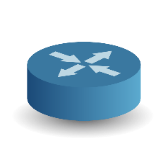 Source Router
DSL
Evaluation
Conclusion
Motivation
Algorithm
Evaluation: Propagation delay
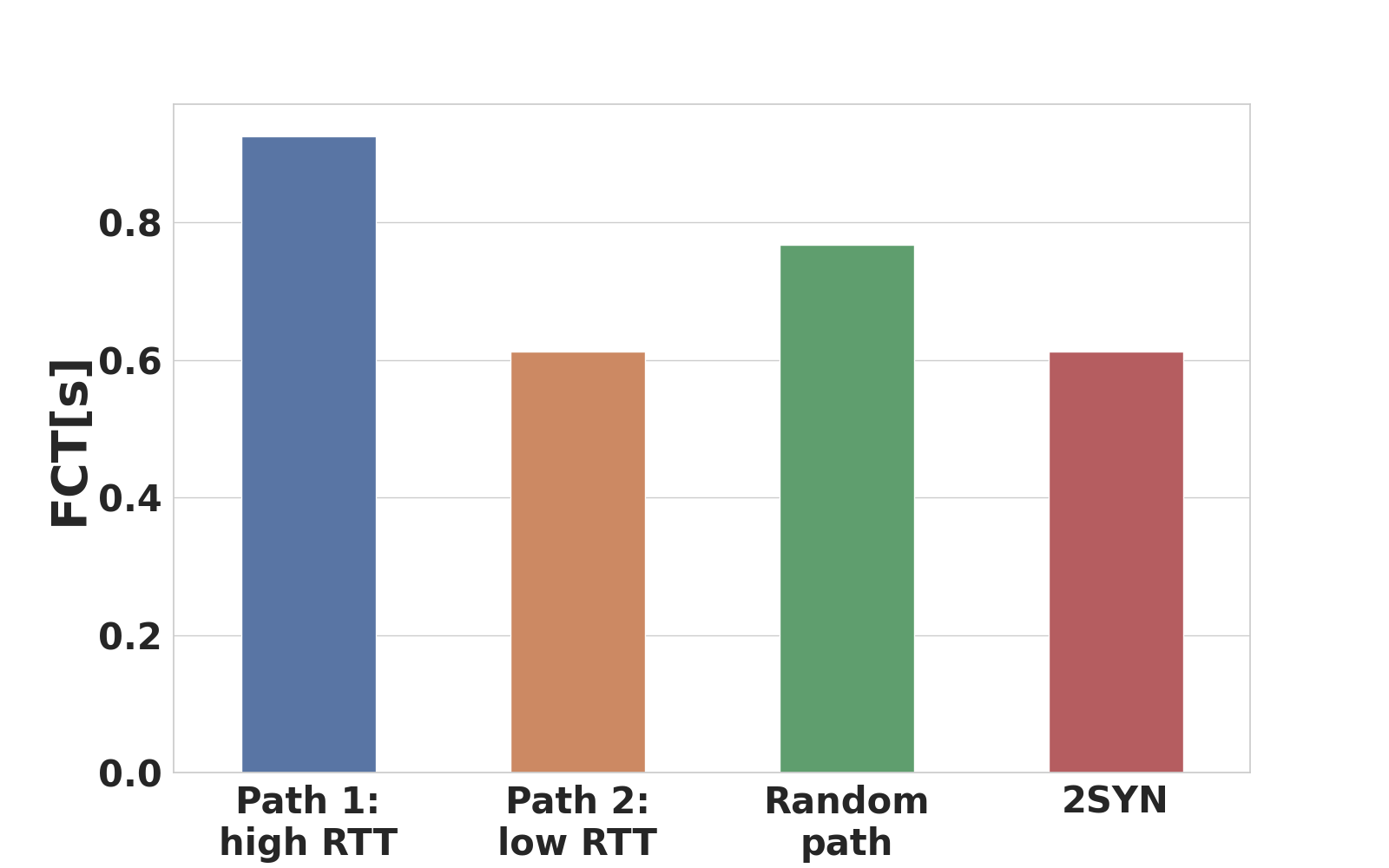 Evaluation setup:
High RTT: 120ms, Low RTT: 80ms,  average of 20 experiments with a 1MB file
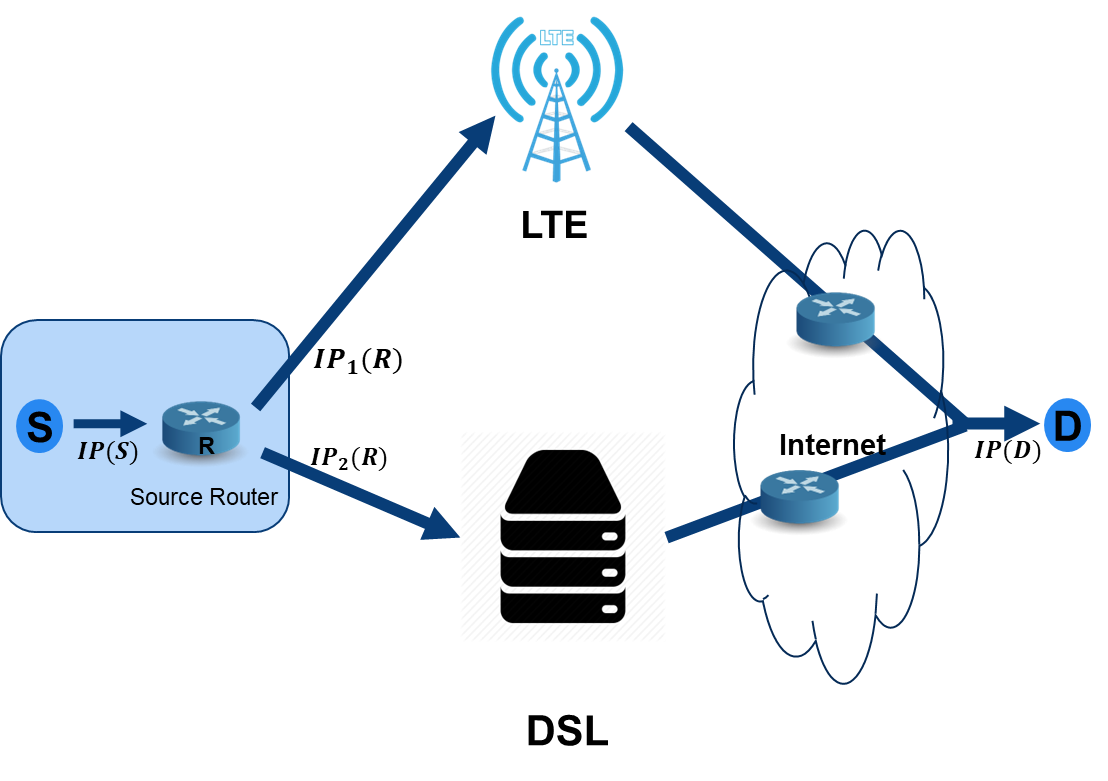 Evaluation
Conclusion
Motivation
Algorithm
Lab Evaluation
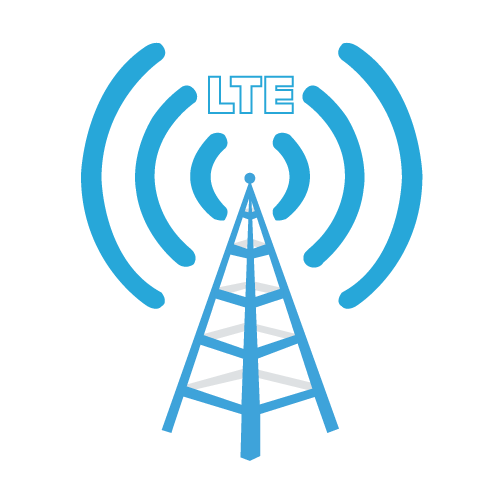 Propagation delay

Queuing delay

Transmission delay

Bandwidth drop
Internet
LTE
S
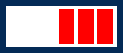 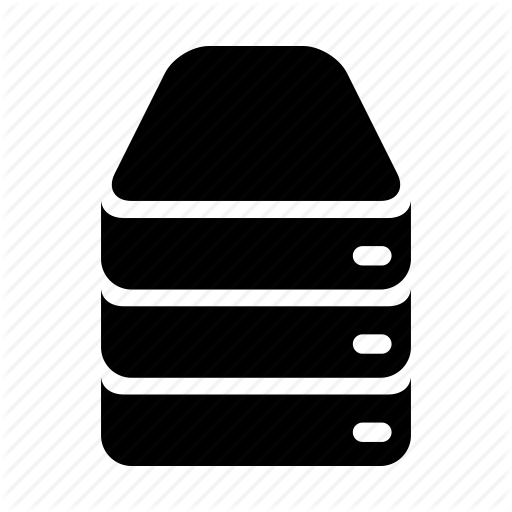 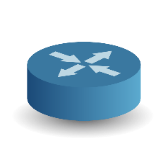 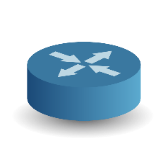 D
R
Source Router
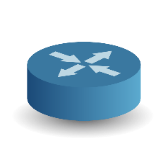 DSL
Evaluation
Conclusion
Motivation
Algorithm
Lab Evaluation: Queueing delay
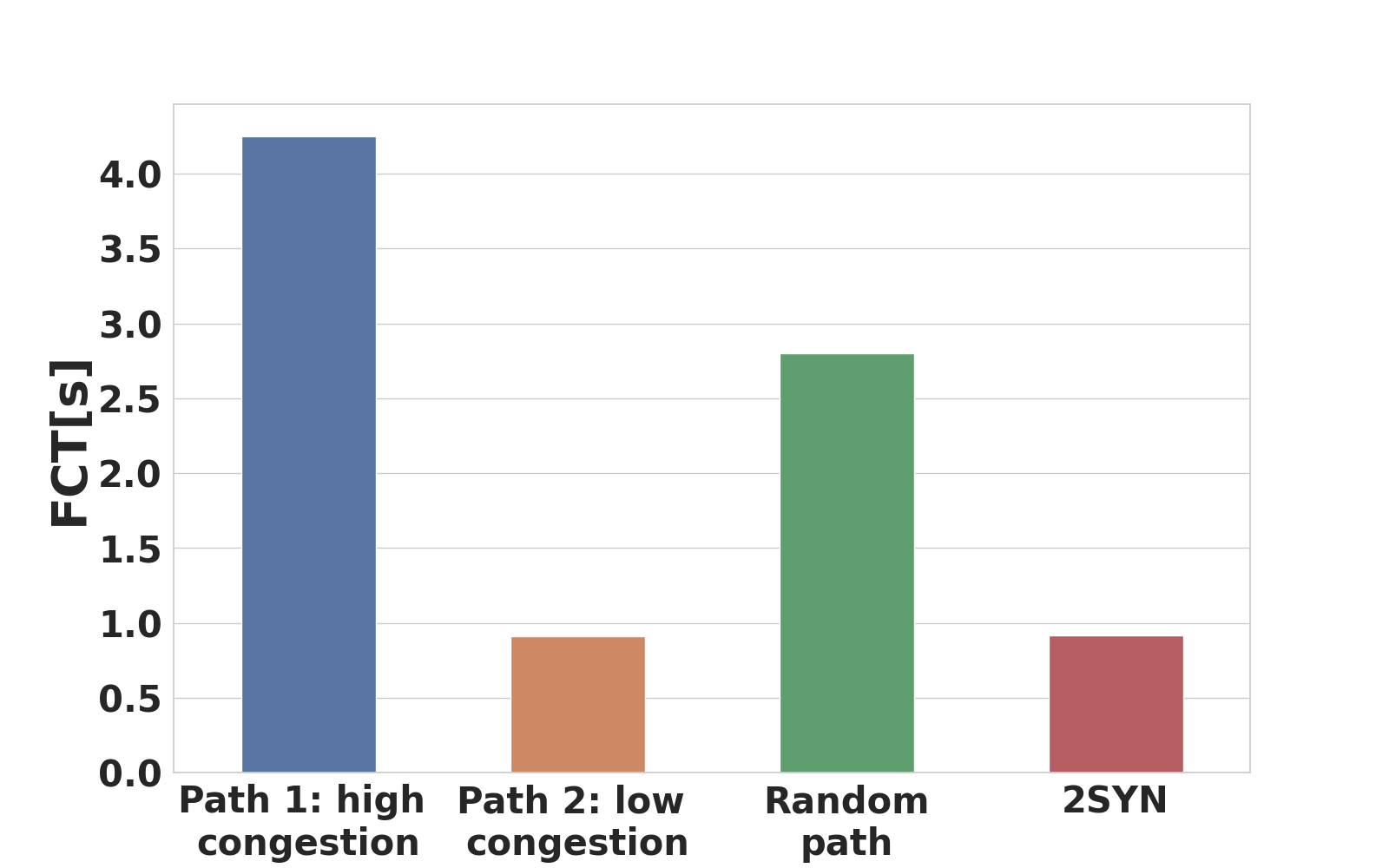 Evaluation setup:
BW: 300Mbps, RTT: 120ms,  average of 20 experiments with a 1MB file
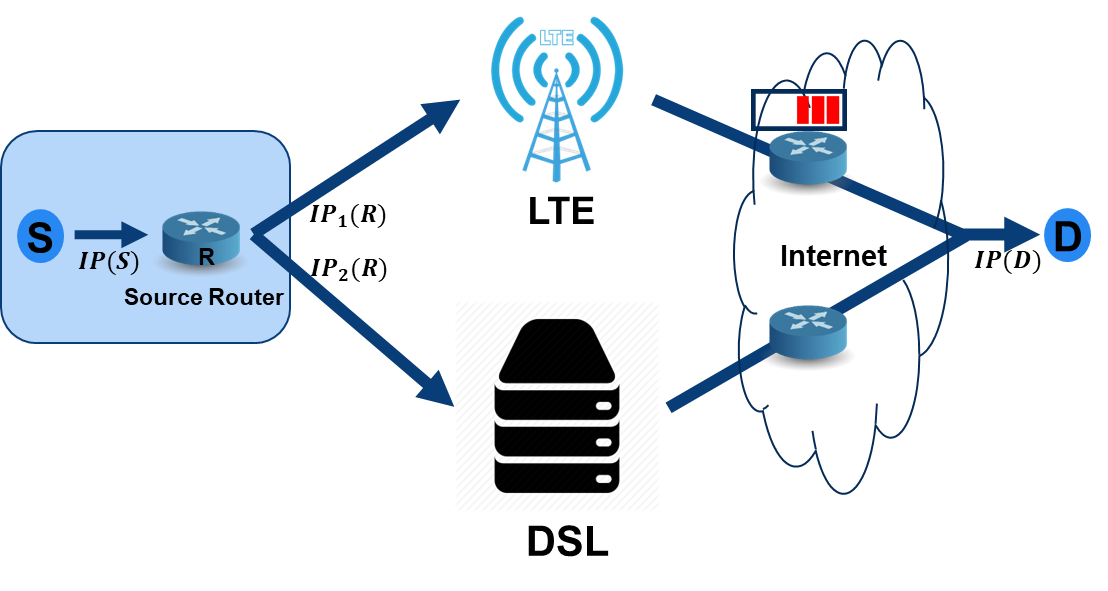 Evaluation
Conclusion
Motivation
Algorithm
Lab Evaluation
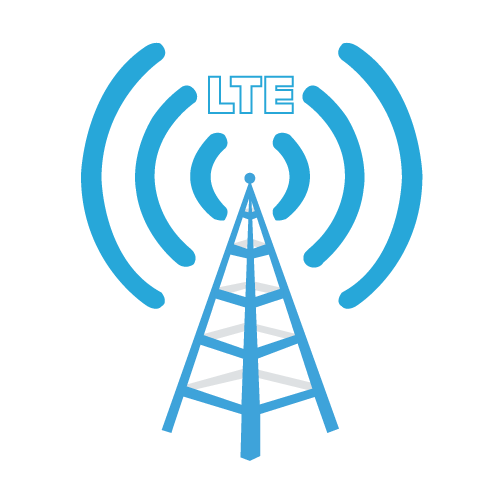 Propagation delay

Queuing delay

Transmission delay

Bandwidth drop
Internet
LTE
S
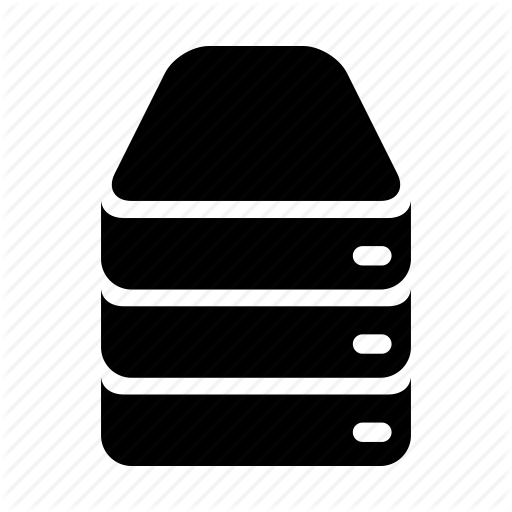 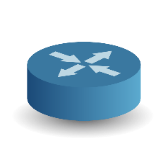 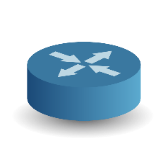 D
R
Source Router
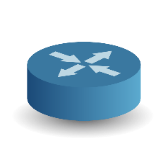 DSL
Evaluation
Conclusion
Motivation
Algorithm
Lab Evaluation: Transmission delay
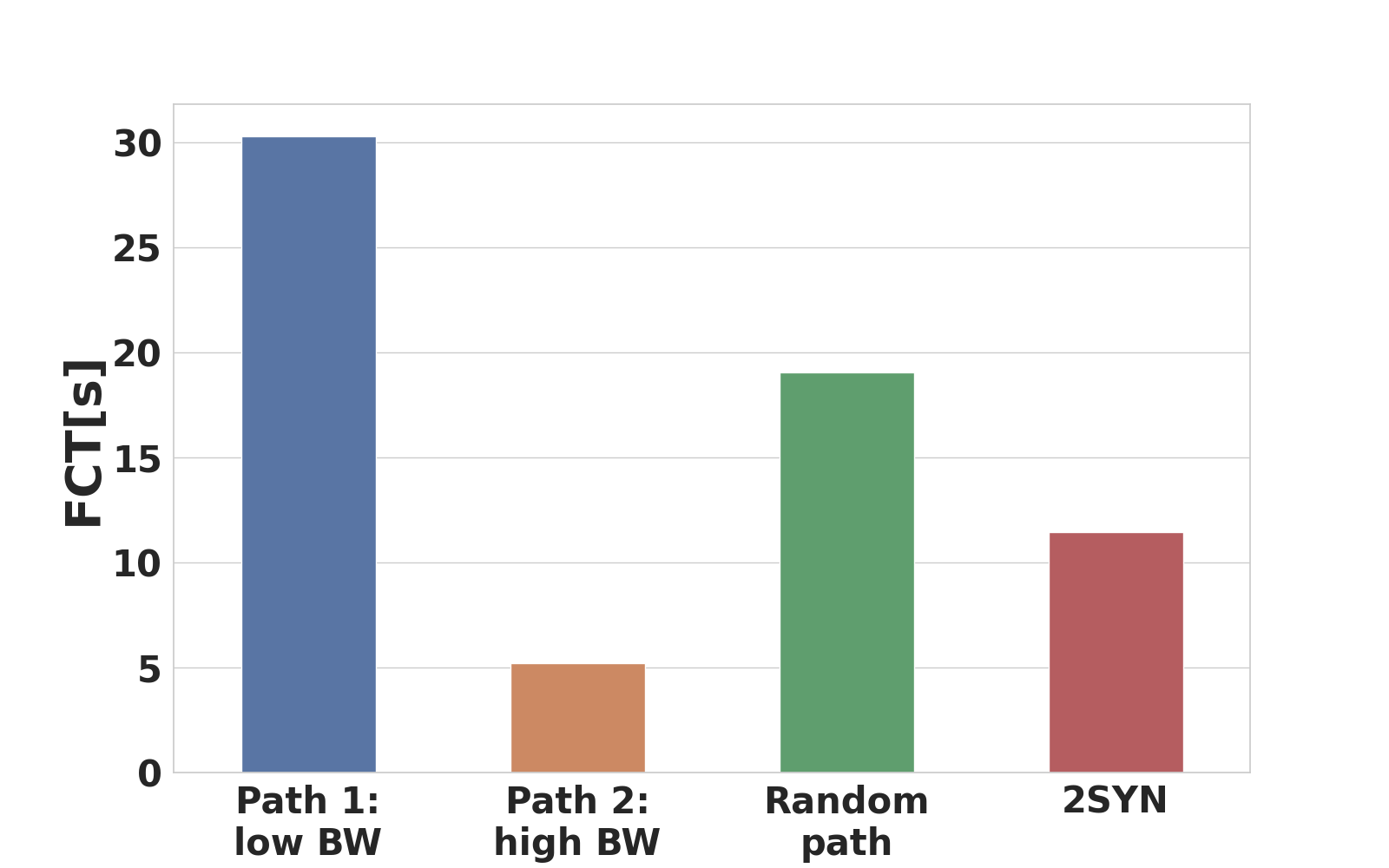 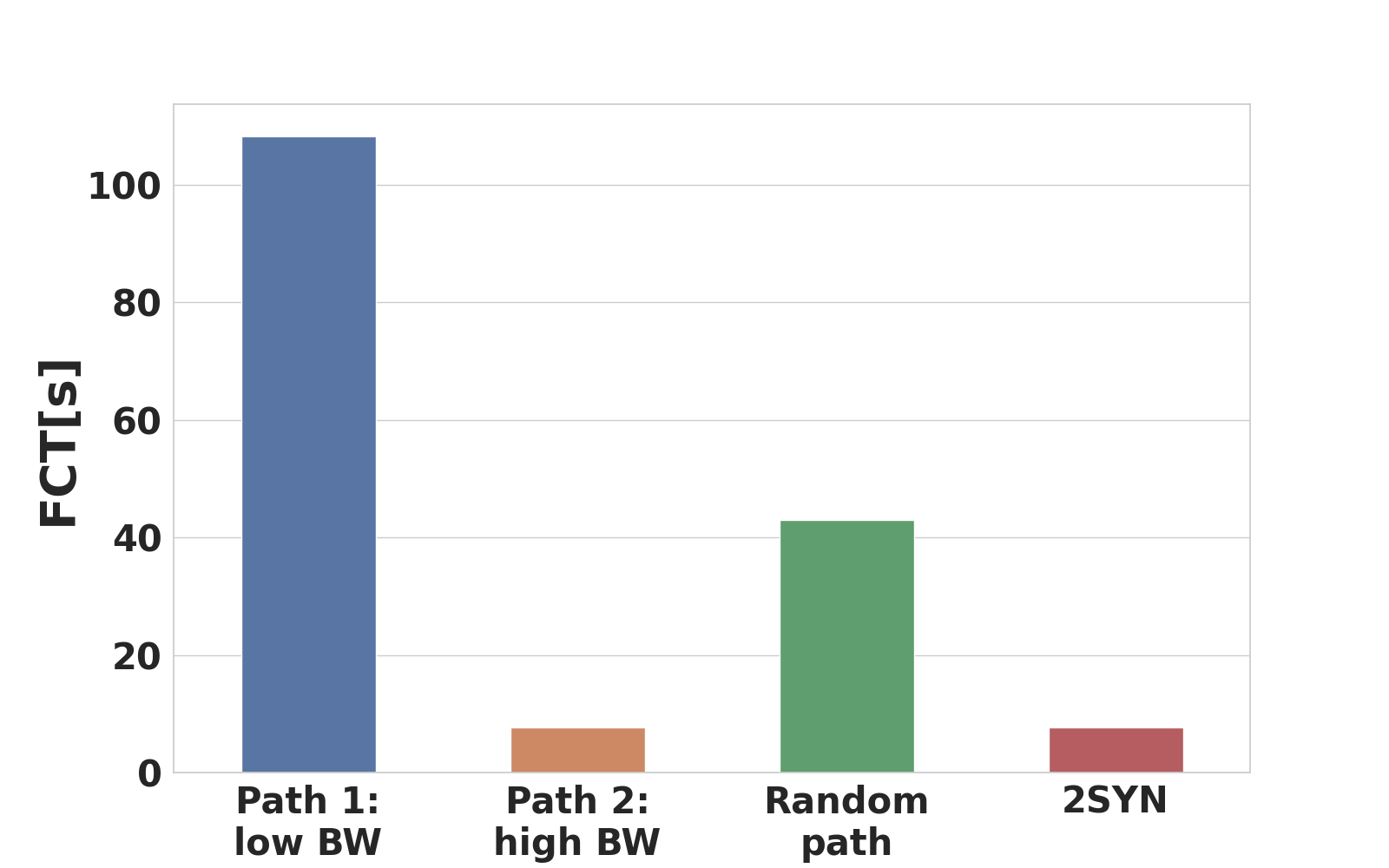 Evaluation setup:
Low BW: 30Mbps, High BW: 300Mbps,  average of 20 experiments, no background traffic
Low BW: 30Mbps, High BW: 300Mbps,  average of 20 experiments, with background traffic 
Background traffic : ten flows limited to 30Mbps each
100MB file: no background traffic
100MB file: with background traffic
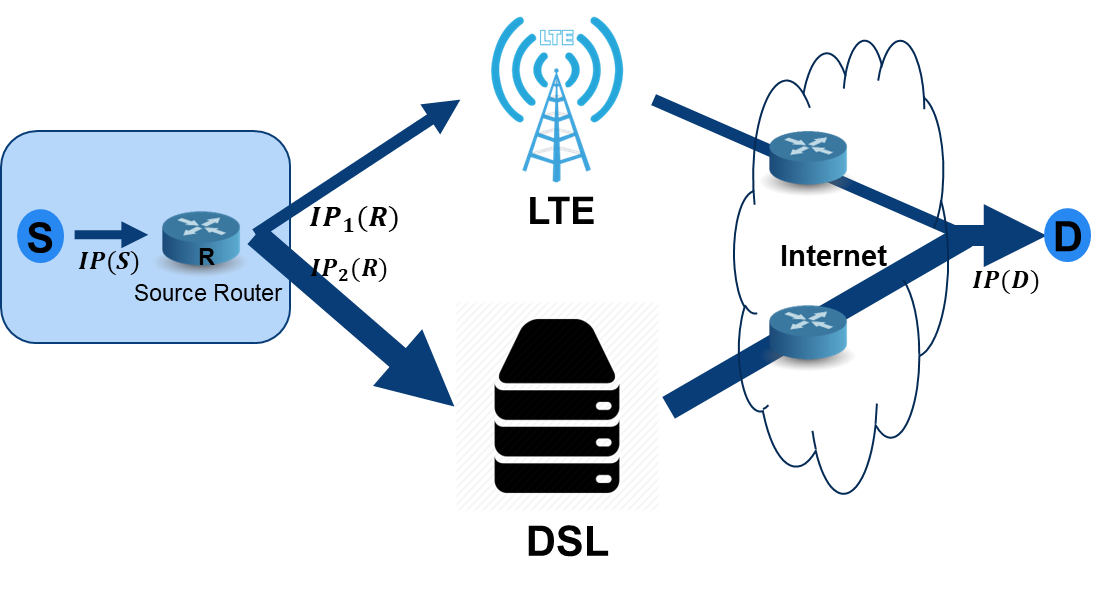 Evaluation
Conclusion
Motivation
Algorithm
Lab Evaluation
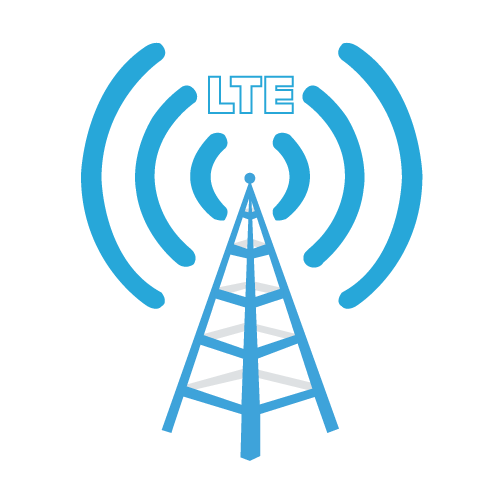 Propagation delay

Queuing delay

Transmission delay

Bandwidth drop
Internet
LTE
S
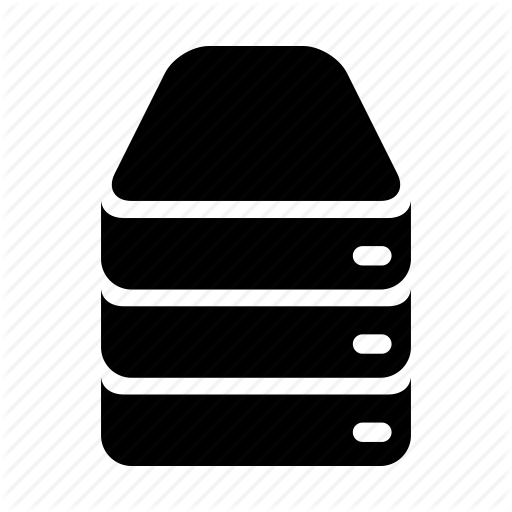 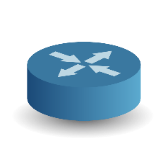 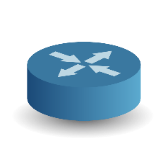 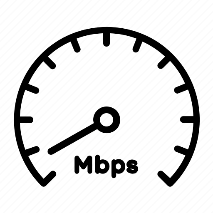 D
R
Source Router
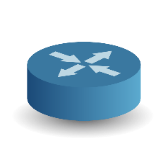 DSL
Evaluation
Conclusion
Motivation
Algorithm
Lab Evaluation: Resilience to Bandwidth Drop
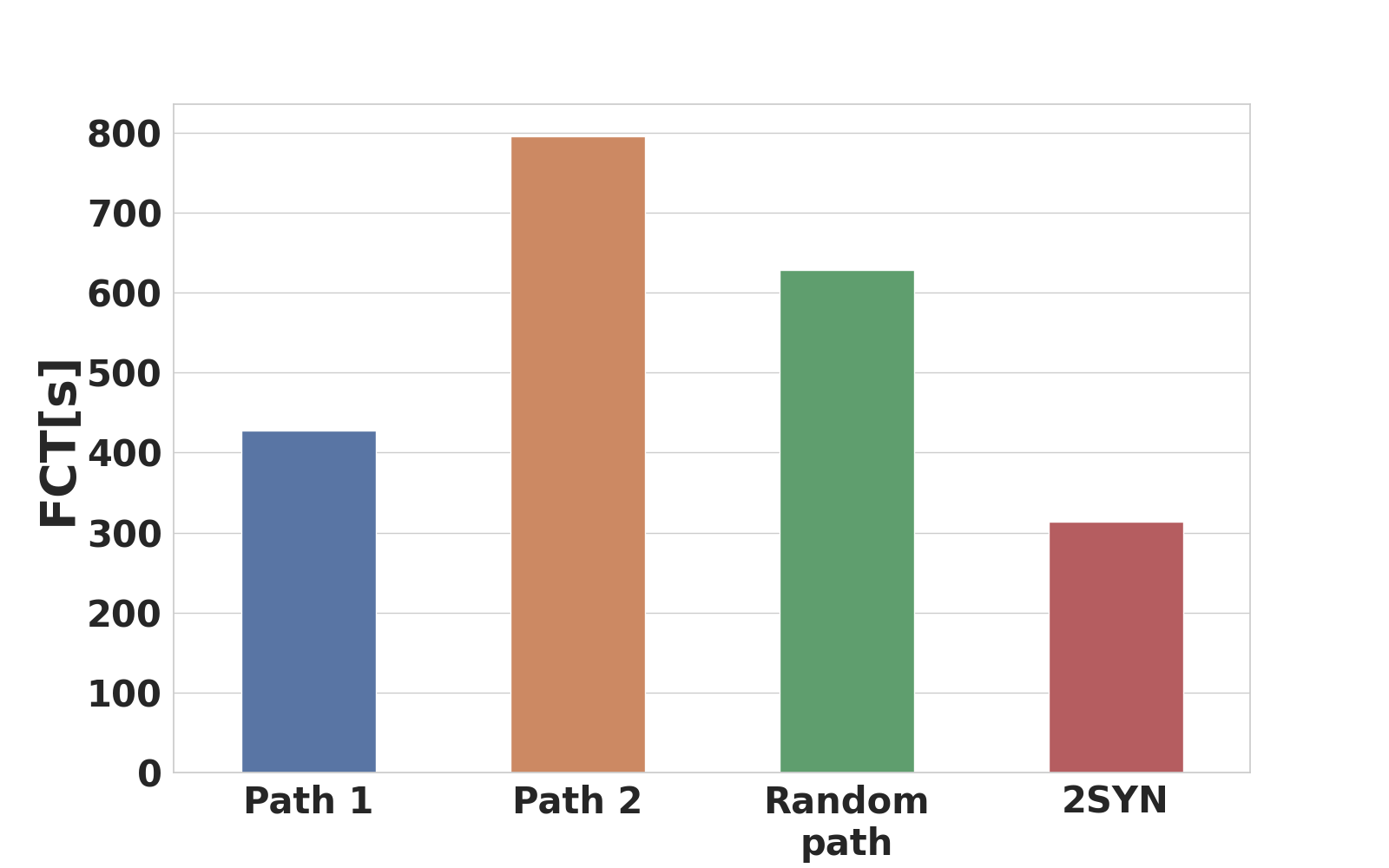 Evaluation setup:
Path 1 remains constant at 100 Mbps
Path 2 drops from 300 Mbps to 30 Mbps after downloading 40% of the files
3.   Sending 20 files of 100 MB each.
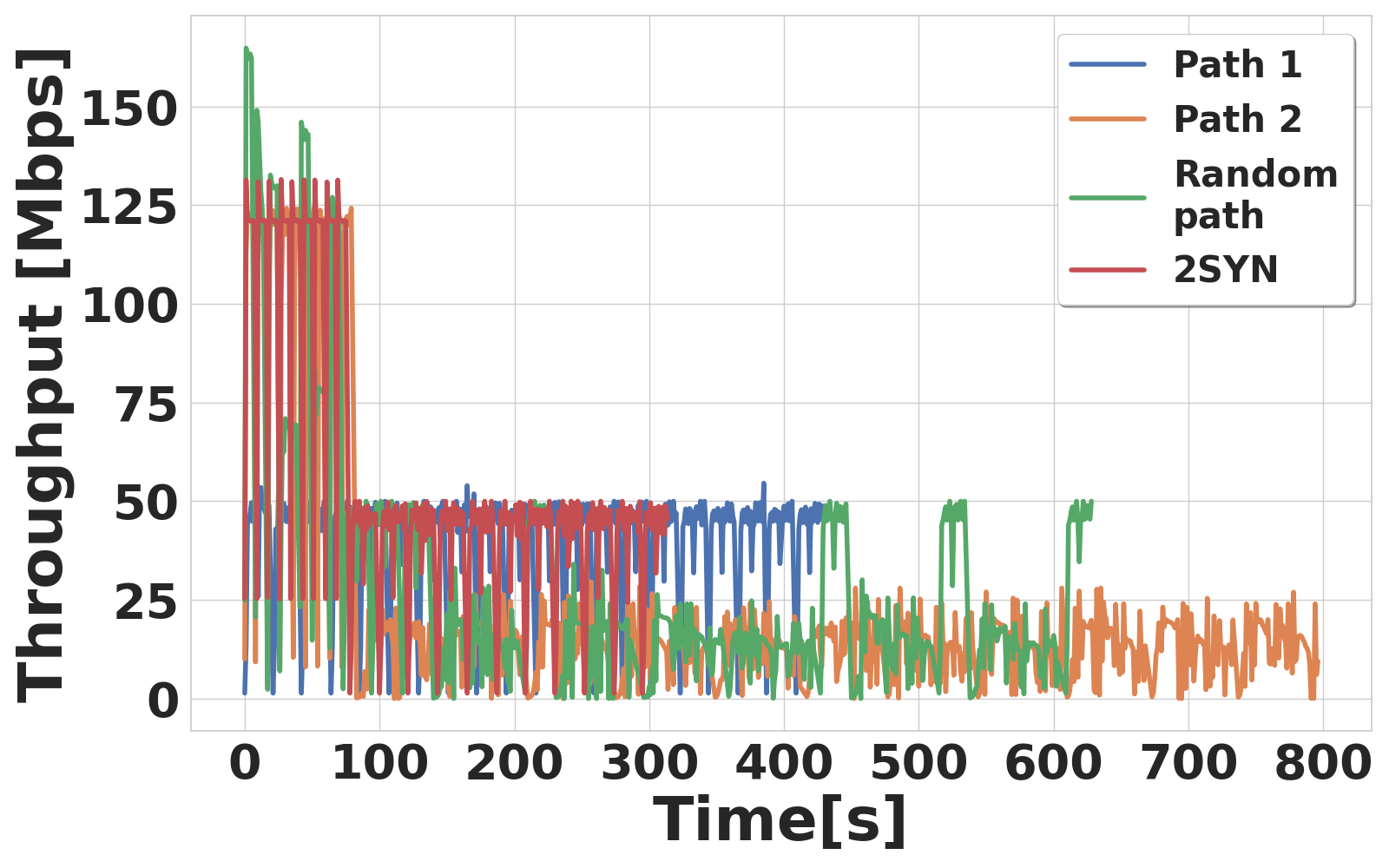 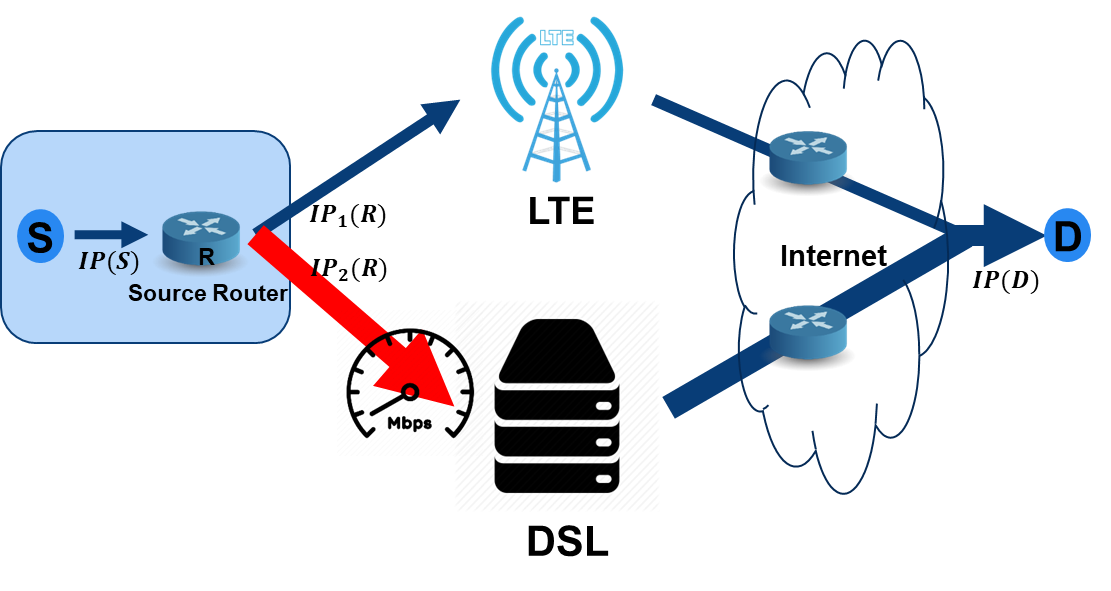 Evaluation
Conclusion
Motivation
Algorithm
Real World Experiments: LTE vs DSL
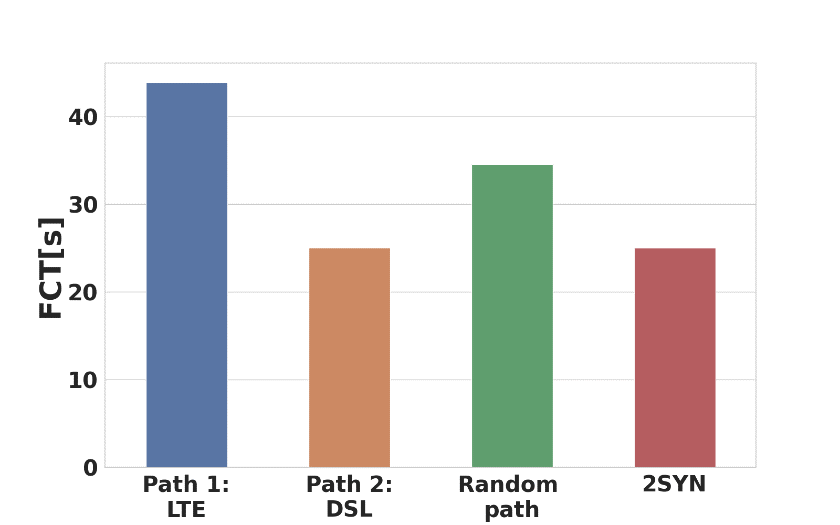 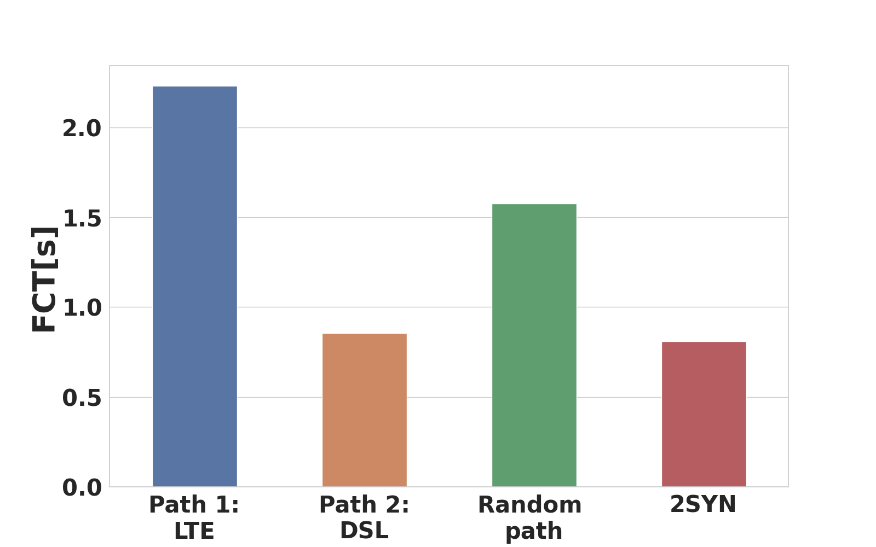 Evaluation setup: Technion to London
Path1: 4G LTE 
Path2: DSL link
Web search: Download link
30MB file: Upload link
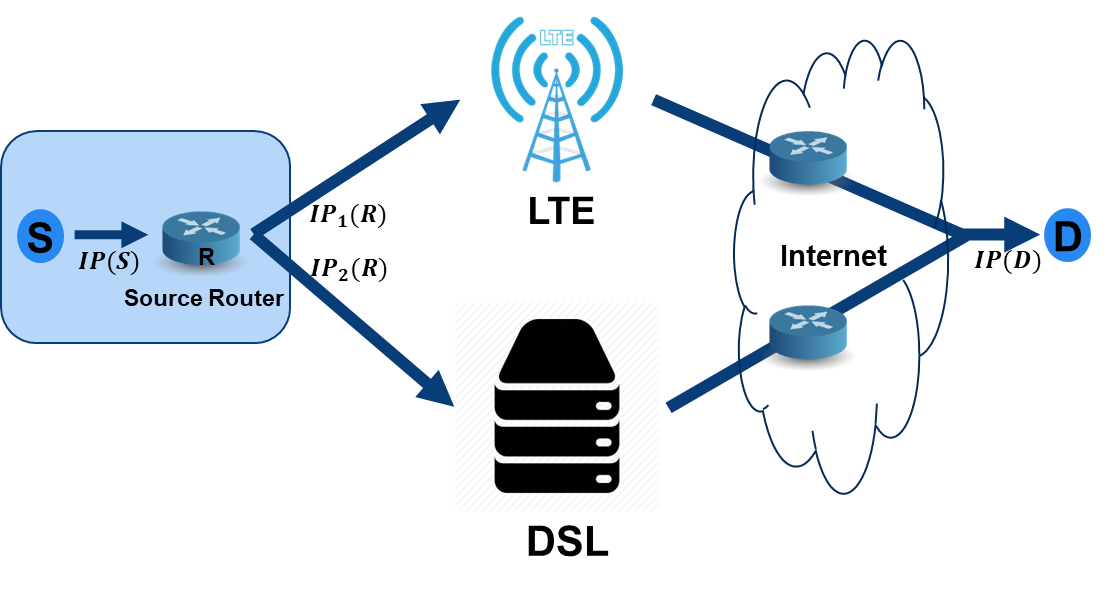 Evaluation
Conclusion
Motivation
Algorithm
Real World Experiments: LTE vs DSL
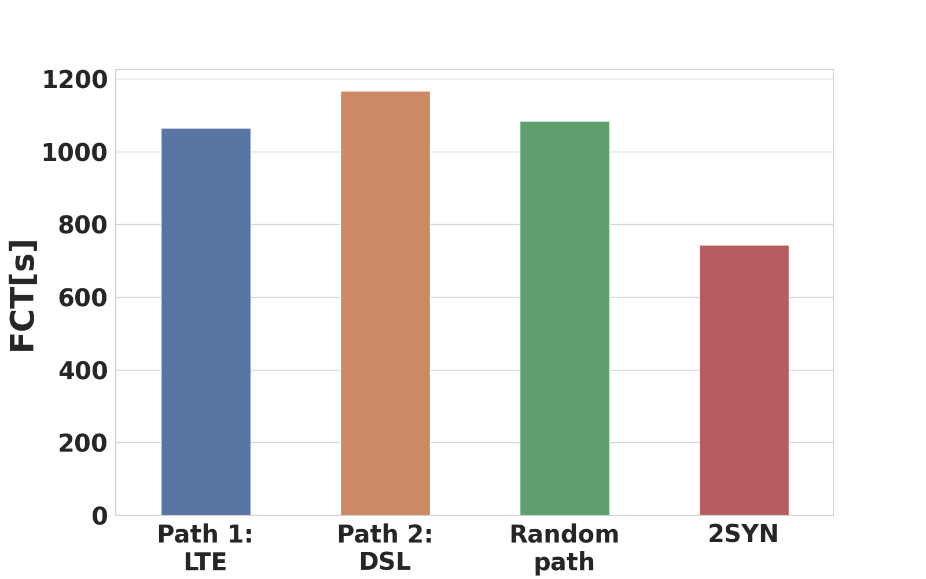 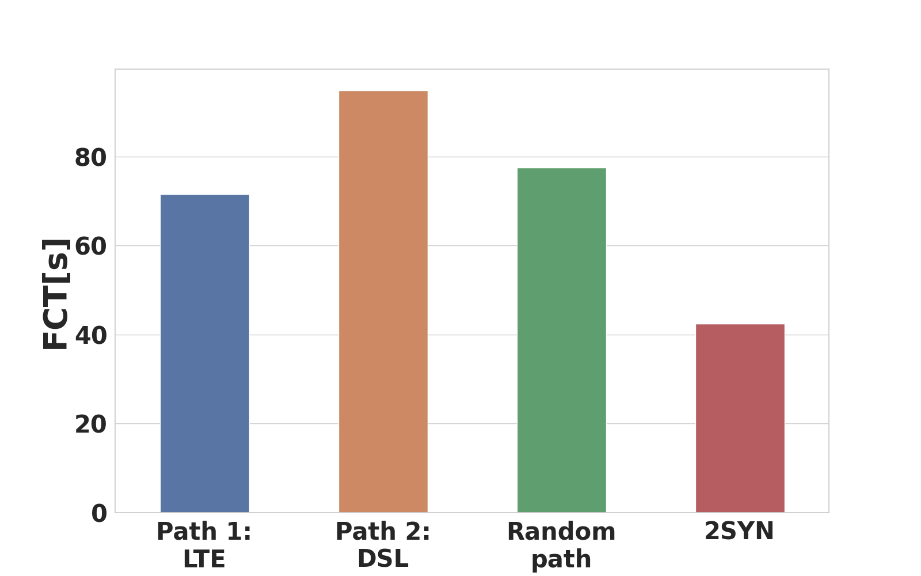 Evaluation setup: Technion to London
Path1: 4G LTE 
Path2: DSL link
Bandwidth drop for the DSL link
Web search: Download link
30MB file: Upload link
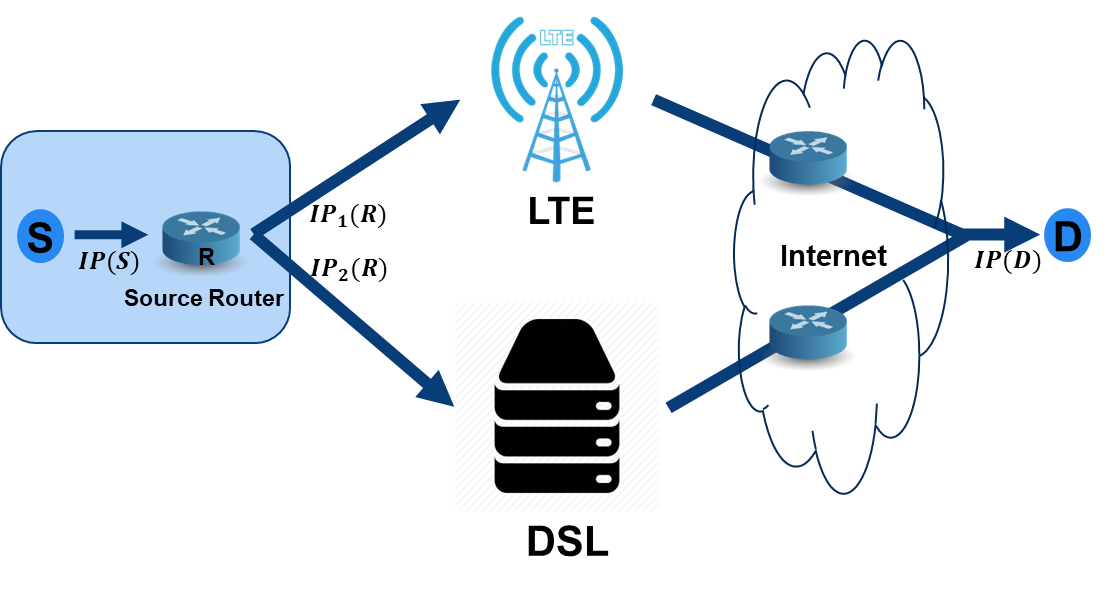 Evaluation
Conclusion
Motivation
Algorithm
Why not Learning?
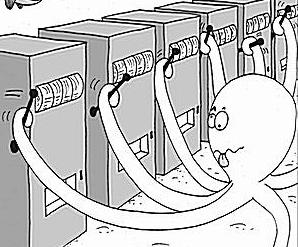 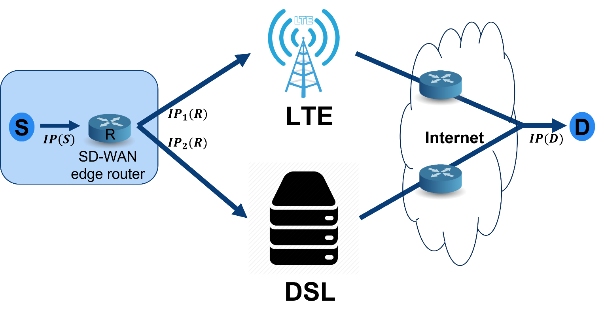 Why not?
Less reactive to changes
Evaluation
Conclusion
Motivation
Algorithm
Why not Learning?
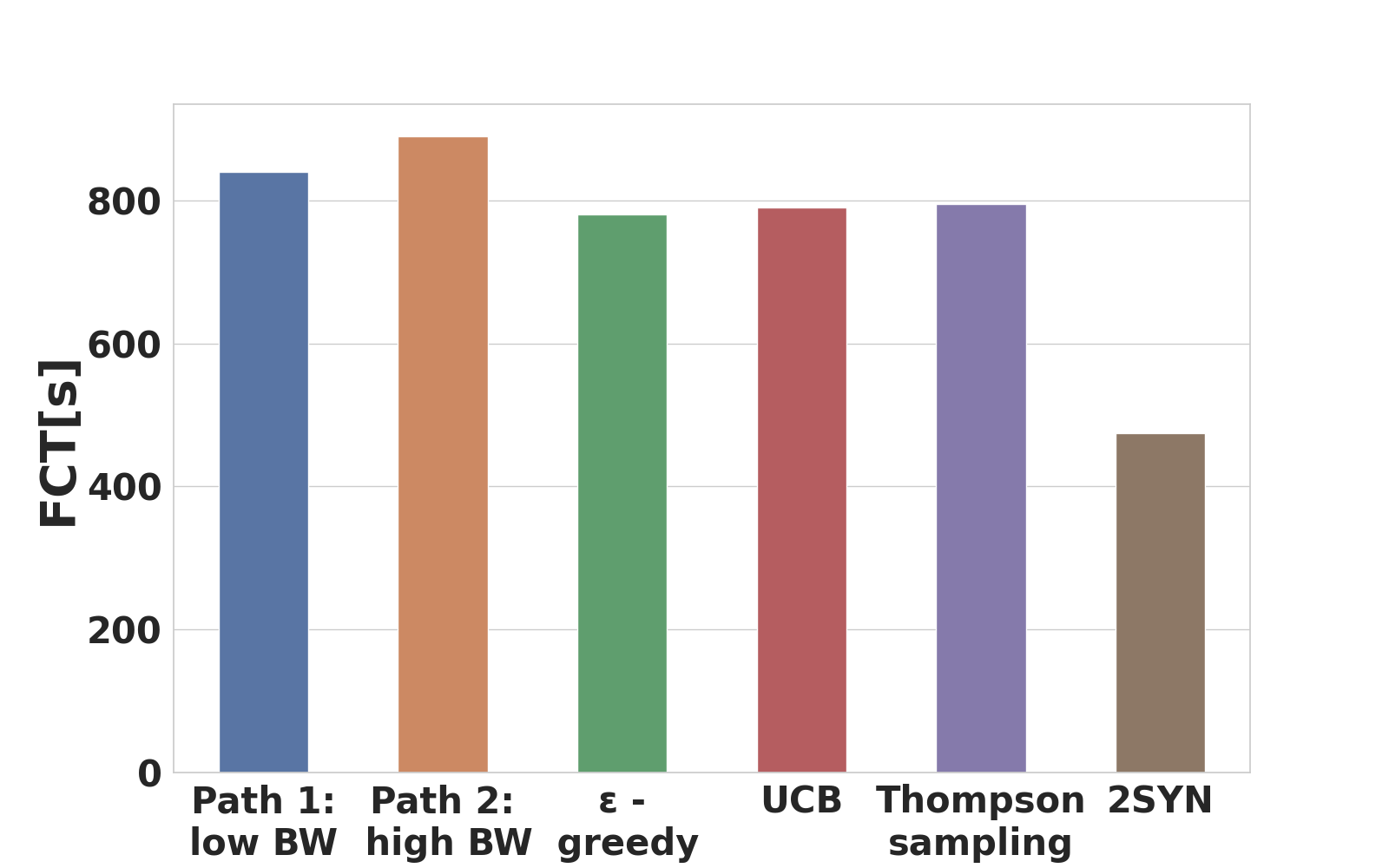 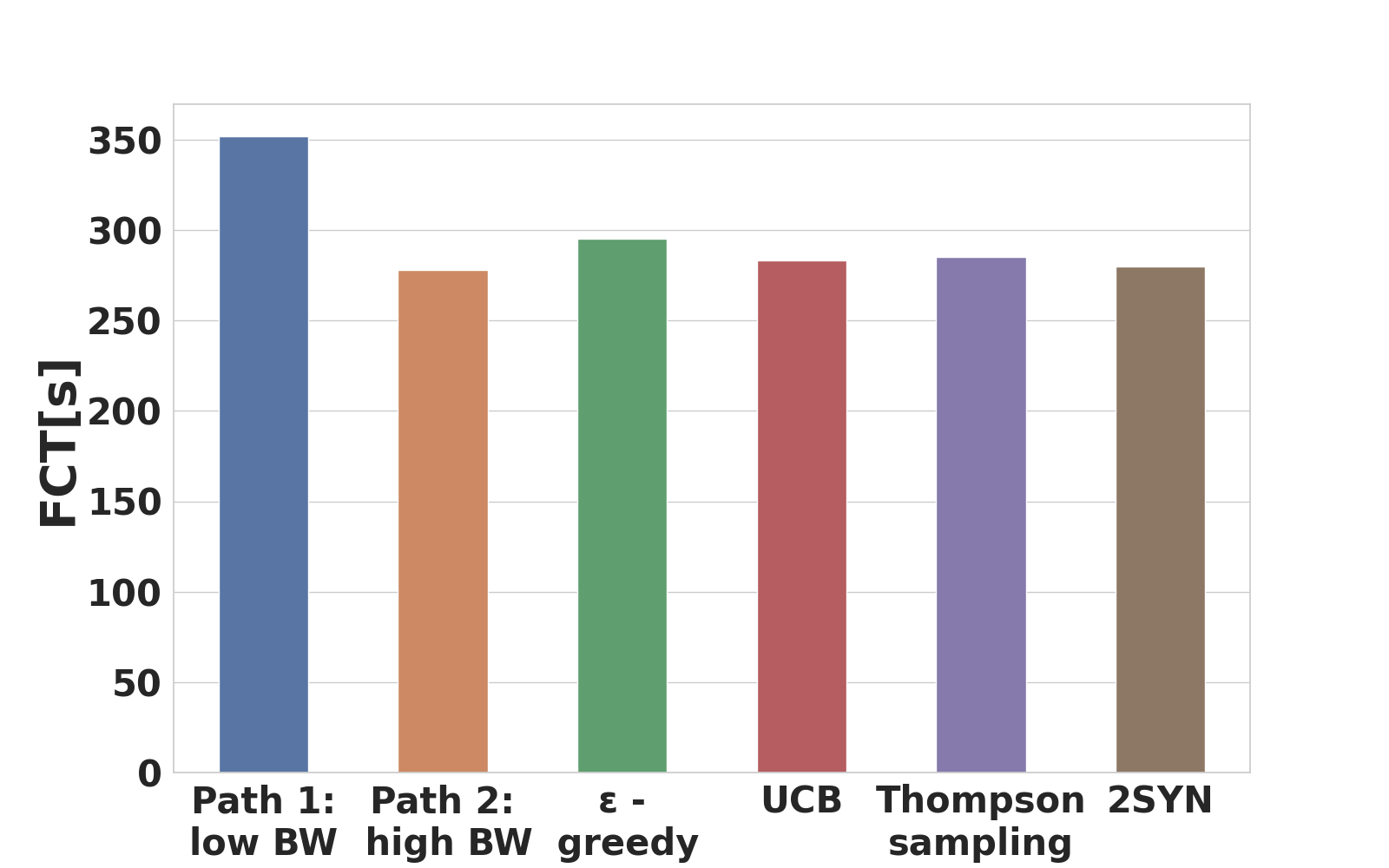 With bandwidth drop
Constant: without  bandwidth drop
Evaluation setup:
5 flows, Low BW: 200 Mbps, High BW:300 Mbps, 50 files of 10MB
5 flows, Low BW: 200 Mbps, High BW:300 Mbps, 20 files of 200MB, with bandwidth drop
Evaluation
Conclusion
Motivation
Algorithm
Conclusion
Simple 2SYN algorithm for congestion-aware multihoming

Real world experiments

Real-time observation > history-based learning
Evaluation
Conclusion
Motivation
Algorithm
2SYN: Congestion-Aware Multihoming
Thank you!